基督徒的信仰
信仰與歷史文化
竟東西方歷史文化對信仰有何影響呢﹖從以下兩位人士﹙WA及AB﹚的對話可清楚一二：
WA：
我笑稱自己是一位無神論者，實在我是生長於歐洲一個極其虔敬的天主教家庭。我很愛及尊敬我的父母，特別是我的母親，她真的克盡己職，照顧家族，使家中各人都享受到溫暖。事事順利，她喜樂地感恩﹔遇上困難，她熱切祈禱。最有趣的是，每有雷電，她即劃十字。她是知識份子，了解天文現象，但不知怎的，她就是這樣。有甚麼天災人禍，教內人士即抬出聖母聖人繞城遊行，齋戒祈禱。現代科學已能清楚解釋自然現象，更有疫苗及藥物對抗疫病頑疾，為何這些人還如此偏執，這亦是我漸漸疏離教會的原因。
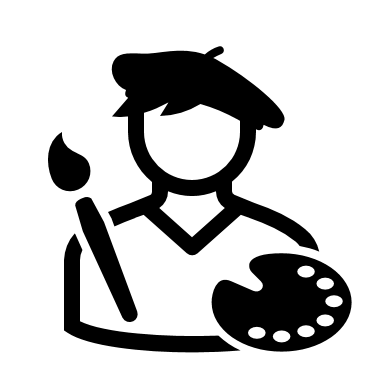 我的家庭背景與你完全不同。我在一個傳統的中國家庭長大，父親深受中國傳統文化影響，尊君敬師，修身齊家，十分著重四維八德﹙禮、義、廉、恥稱為國之「四維」，忠、孝、仁、愛、信、義、和、平為「八德」﹚。母親對神明虔敬，早晚燒香拜佛，我卻自小受天主教教育。我們家中從不談論宗教，大家相安無事，和睦共處。我妻家全是虔誠的天主教徒，他們的生活極有規律，充滿愛心。我亦願意自己的下一代度如此的信仰生活，所以他們一出生便領洗。為了照顧子女，我也會陪他們到聖堂參與彌撒。我看到太太跟子女們一同祈禱，充滿平安信靠。為了家庭的共融，我便參加了慕道班，我認識到信仰是與天主父建立父子的關係，與人建立弟兄姊妹的關係，平等博愛，寬恕包容，多好!
AB：
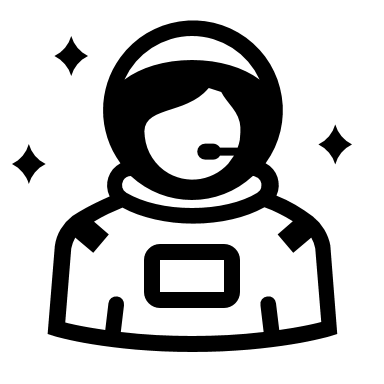 WA： 就這樣說，這世界像是存在著兩個天主。我家所信奉傳統的天主是創造及掌管天地萬物的全能創造主，祂高高在上，遠離祂的創造。任何信奉祂的人必須依靠祂，請求祂。祂是人的避難所，人有困難必須投奔於祂的翼下。在科學誕生以後，這位天主便失去了實用價值。於是，人便可大聲疾呼：天主已死!
AB： 我以前都不能接受天主創造天地萬物這類神話，所以就算接受天主教教育這麼多年，我都沒有接受天主教信仰。我生活就是靠著父親的教導，依循傳統的道德修養。母親的思想就是尊重眾生，力求脫離苦海。
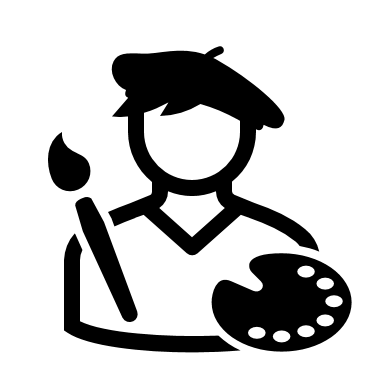 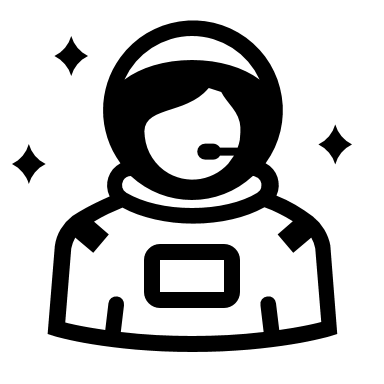 WA： 我想，你沒有接觸過我們歐洲傳統的天主教信仰，你所相信的是耶穌所介紹的天父，這令我想起新酒舊皮囊的比喻﹙谷2：22﹚。耶穌時代，人們用皮囊盛酒，隨身飲用。若把新酒注入舊皮囊中，因新酒會繼續發酵，舊皮囊的皮過度僵硬而被漲破。耶穌借此比喻表達福音的新精神會衝擊舊有的猶太文化傳統。我也想借此比喻表達二千多年的傳統教會應讓現代文化融入。
AB： 噢!我明白了，原來你不是拒絕天主，只不過是不滿教會傳統而已。
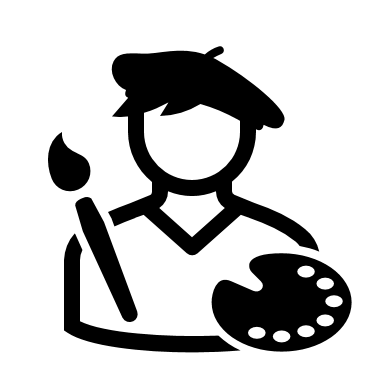 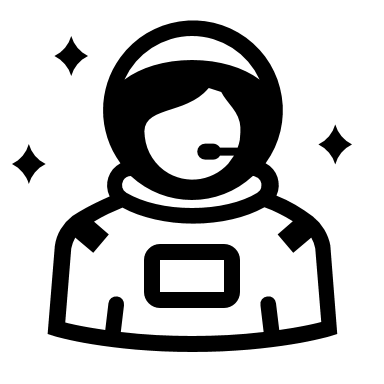 WA： 我閱讀舊約得知，猶太人為保存自己的信仰傳統，固步自封。其實當時亦有許多優秀的異族文化出現，如埃及文化、巴比倫文化、波斯文化等。 猶太人被充軍到巴比倫為奴，飽受迫害之苦。天主沒有從他們的民族中興起一位出眾的勇士，卻使波斯王居魯士執行祂的使命，釋放他們回國。 到了耶穌時代，猶太人普遍都使用亞拉美語，只有經師才懂傳統的希伯來文。因此，一般人是不懂用希伯來文寫的經書，誦讀和講解經書是經師的特權，因而有掌控人民的權力。
AB： 所以翻譯是極其重要的。
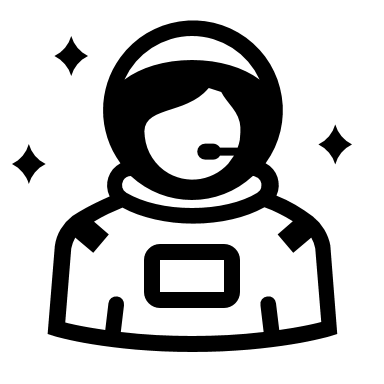 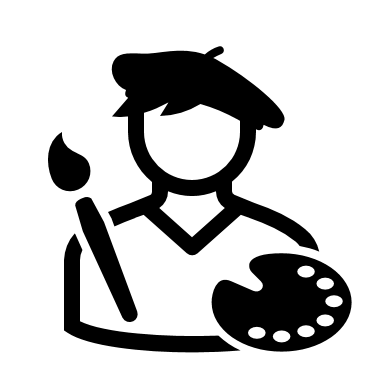 WA： 翻譯一點也不容易，不能照字譯字，譯員要精通兩種語言，也要了解文化背景。耶穌時代，希伯來文經書只有亞拉美語的意譯本Targum。耶穌的宣講是用亞拉美語的，更投入亞拉美文化，所以跟隨他的都是說亞拉美語的猶太人，包括宗徒在內。後來，隨著教會的發展，更有希臘人和羅馬人加入，文化衝突隨之而來。割損與未割損的爭拗是明顯的例子。
AB： 不過，這些文化衝突宗徒們都一一解決了，且信仰不斷傳到歐洲。宗徒大事錄記載，當聖保祿抵達羅馬時，已受到當地的平信徒團體歡迎，即平信徒也加入了福傳行列。不幸的是，伯多祿和保祿兩位宗徒都在羅馬殉道。
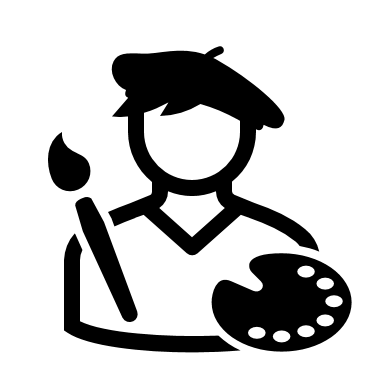 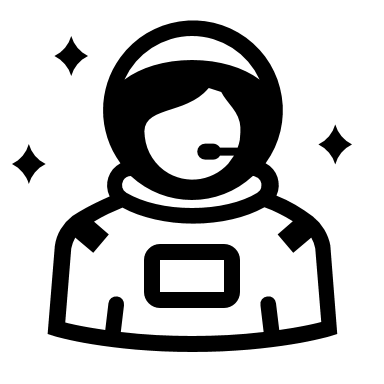 WA： 是的，初期教會受盡政權迫害，直至君士坦丁大帝，因她的母親海倫皇后篤信天主教，三百多年的教難才告停止。由這時開始，教會的歷史轉向新的一頁。由於國王相信天主教，國民也信了，於是教會開始享有許多特權，甚至掌控國事。宗教成了國家的核心，神職界也成了特權階級。 這種風氣延伸到許多新興國家，國民的信仰培育極之膚淺，宗教影響文化和風俗，更影響教育。在中世紀時期，只有貴族和神職界才享有接受教育的權利，只有他們才懂得閱讀和運用拉丁文。
AB： 這像是世界輪流轉罷!耶穌真的要再次出現了。
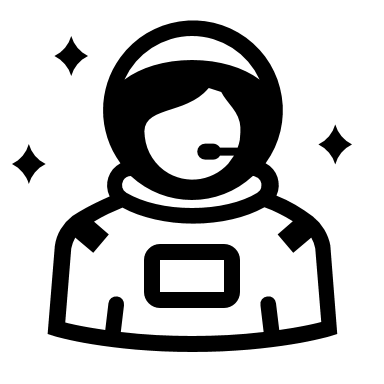 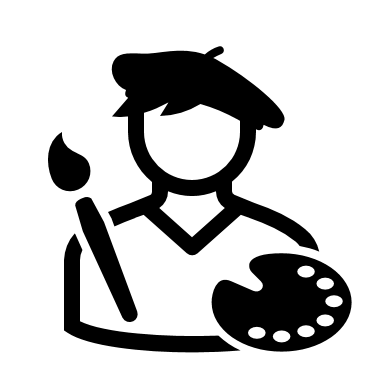 WA： 出現的不是耶穌，而是科學。這新文化當真無法被接納，甚至被視為異端。在文藝復興以後，歐洲經歷了重大的改革，整個社會像是甦醒了，再不接受教會干預，並要求政教分家，不須神職插手政治，教會逐漸被邊緣化，這現象一直持續至今。
AB： 難怪，我和太太到歐洲旅行，那裡的聖堂是冷清清的。
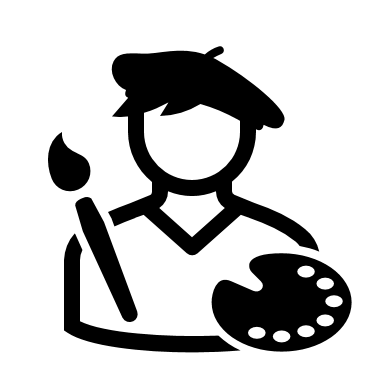 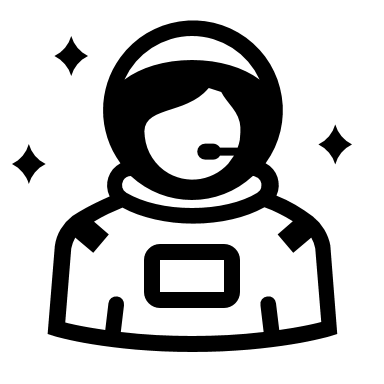 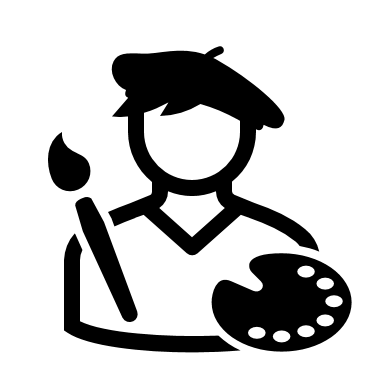 WA： 其實，很多人都像我一樣，很想擺脫中世紀教會那種所謂光輝形象。現今科學的發展已是超出人類的預期，我想教會若要走出這衰敗的境況，再次融入人群中，惟一的出路是平信徒。平信徒是教會的子民，同時也是社會的公民。實在，當日社會文化與宗教衝突都是由平信徒而起。
AB：
聽你這樣說，我有一個感覺就是你們很希望捨棄舊有的文化而取新的。為我們亞洲人，我們仍非常欣賞舊有文化，特別在道德倫理方面，我們更能接受西方的文化，許多事情都以西方文化作為標準，例如尊重人權，男女平等，並視之為普世價值。我相信這些價值觀念都是受基督宗教所影響的。然而，西方人對科學的探索精神，甚麼都要講求理據，為東方人真的缺少了這一點，特別中國人很喜歡講人的悟性，幾時人能悟就會明白，甚至通透，悟是沒有科學根據的。又例如中國人的醫術，大多是靠經驗累積而成，沒甚麼理據證實，便用了幾千年了。追求真善美這些美德，我想也是悟出的，很難以科學精神去探索。東方人不斷向西方學習，但很少，我說很少，不是沒有，很少西方人會研究東方文化與信仰。人像是把科學取代了「神」，科學成了現代「宗教」。宗教信仰成了孤島。不過，我覺得你不用如此灰心，早在五十多年前，梵蒂岡第二屆大公會議已知悉問題之所在，並作出積極回應。教會再沒有抗拒科學、史學和哲學，並認為這方面的研討和發現，激發神學要作出新的探索。教會還邀請神學家們要發掘出向現代人宣講真理更適宜的方式。因為信德真理和在確保真理內容不變的條件下，發揮真理的方式，是截然不同的兩回事﹙參閱論教會在現代世界牧職憲章62﹚。我非常同意你的想法，教會的惟一出路是平信徒。現今世界已陷入另一種對現世事物的偶像崇拜，變成了現世事物的奴隸。整個教會的任務應該是使現世秩序在基督內重建起來，平信徒應把此責視為己任﹙參閱教友傳教法令7﹚。
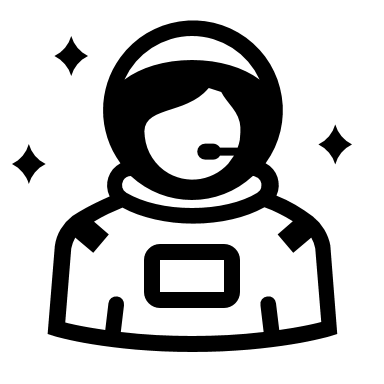 WA： 不錯，文化不是一朝一日造成的，我們真的要珍惜自己的文化，不應如此容易地丟棄。二千多年的教會傳遞的信仰更應珍惜，希望教會能以現代的語言文化傳述真理福音。文化是用以服務人，而非人去服膺文化。